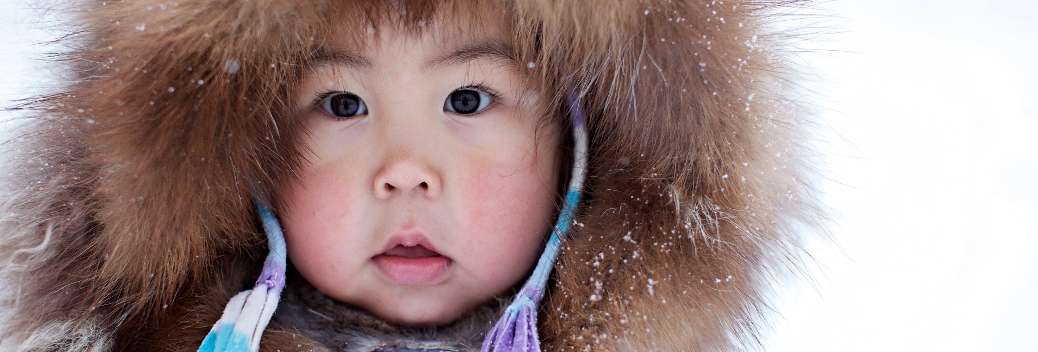 Alaska Part C
Linking Outcomes and CAPTA
 Ken Smith, Analyst Programmer
[Speaker Notes: More programmer than analyst.  Also, other contacts at end of this session who can answer questions about the meaning of data.]
Presentation:
Alaska Part C Overview 

Part C / CAPTA Collaboration

Linking CAPTA & Outcomes

Issues & Next Steps
[Speaker Notes: During this presentation, we’ll give a brief overview of the Alaska EI program (ILP) …]
Alaska Department of Health and Social Services
Office of Children’s Services
Children’s Trust
Early Childhood Comprehensive Systems 
Children’s Justice Act
Adoptions 
Child Protective Svcs
Foster Care 
Indian Child  Welfare Act
Part C
(ILP)
[Speaker Notes: Unique co-location within OCS with Child Protective Services (CW program)
Disadvantages – Community Stigma – state agency that takes children away
	 CPS referrals to ILP are mandated / EI services are voluntary
Advantages –  Funding for Mental Health workforce development, scholarships for mental health training,
	AK Gov: priority for family violence reduction – so some state funding with related CAPTA]
Alaska ILP Eligibility CriteriaPart C	50% Delay in 1 or more domains	Diagnosed condition resulting in 50% Delay	Clinical Opinion (expected delay)Non-Part C (per State funding availability)	<49% Delay in 1 or more domains, or at-risk for developing delays
[Speaker Notes: As for eligibility requirements: AK’s are stricter than many states: 50% delay … DX or Clinical Opinion
EI agencies are encouraged to enroll CAPTA children based on clinical opinion, and to screen with ASQ-SE, Greenspan Social Emotional Growth Scale tools]
5-Year Enrollment Trend Part C & Total
[Speaker Notes: Small increases in enrollment
5% increase in total enrollment  (1,832 – 1,923)
15% increase in Part C enrollment  (1,481 – 1,706)]
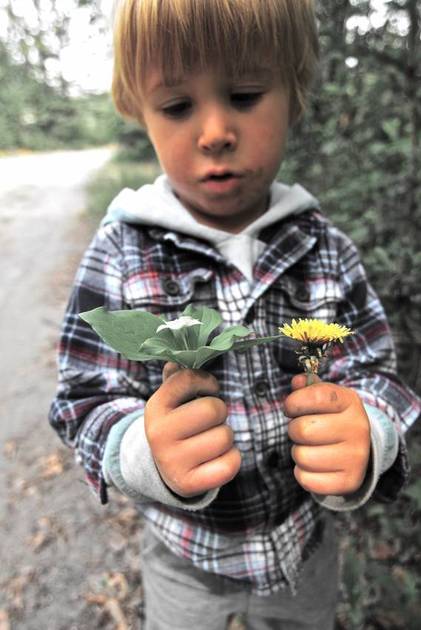 Part C / CAPTA Collaboration
[Speaker Notes: EI collaboration with our child welfare agency, CPS]
Alaska Part C and Child Protection Collaboration
Part C  Dept Health and Social Services  Office of Children’s Services  University of Alaska  Child Welfare Academy  Alaska Association for Education of Young Children  Alaska Family Violence Prevention
[Speaker Notes: CAPTA Impact Pilot – 3 largest EI grantees participated in evaluating and enrolling as many CAPTA as possible to Assess the impact on the system.  Tried to refer and enroll as many CAPTA children as possibl
CAPTA Automated Referrals – Developed automated CAPTA referral system from CPS.  It took a lot of tweaking: siblings, automatically Part C, substantiations taking longer than 45 days from report of harm.
Workforce Training – Scholarships offered to build a “Train the Trainer” on Early Childhood Mental Health issues; Early Childhood Mental Health focus of annual Alaska Association for Education of Young Children; UAA Welfare Academy facilitated statewide collaborative meetings between local EIS; and CPS staff also offered specific Part C training to all new Social Workers and students.]
Goals:
CAPTA Outcomes Pilot:  FY06-FY08
Increase collaboration between CPS and ILP
Increase CAPTA referrals
Increase  developmental screenings for children referred through CAPTA 
Evaluate impact of CAPTA referrals on ILP System
[Speaker Notes: A number of tweaks to address issues encountered along the way.
	Auto Part C, Siblings, Unable to contact, late substantiation]
Disposition of CAPTA Referrals
548 CPS Referrals
3 (largest) Agencies
[Speaker Notes: It was determined that many CAPTA children don’t immediately qualify, but show up later with MH issues before age 3]
[Speaker Notes: 136% increase in CAPTA enrollments over 5 year period, since implementing CAPTA strategies statewide]
Linking CAPTA & Outcomes
[Speaker Notes: Alaska EI/ILP among first state agencies to do a pilot study of CAPTA referrals on Child Outcomes.]
How CPS Referred Children Qualified (n=599)
[Speaker Notes: Of children referred, 11% Part C with delays > 50% …

Orange bars represent Part C eligible 
599 children CPS referred]
COS Distribution at Exit
[Speaker Notes: For the CAPTA pilot project: High level of confidence - children in COS category D made functional gains as result of receiving EI services.

Number of Children with Pilot Entry and Exit Rating]
FY13 CAPTA COS Distribution at Exit
[Speaker Notes: e    Maintained functioning as same age peers
d    Improved functioning to same age peers   (38-41%)
c    improved functioning to near same age peers
b    Improved functioning but not sufficiently to same age peers
a    Did not improve functioning (0%)]
FY 13 CAPTA Summary Statements
[Speaker Notes: HERE ARE MOST RECENT RESULTS FOR 3 OUTCOME AREAS OF Child Outcome Summaries: 
Of children who entered below age expectations: 71% with functional gains to same-age peers at exit
Of those entering at age expectations, maintained at level of same-age peers]
Issues & Next Steps
Alaska State budget increment for domestic violence prevention  - Outcomes data supports funding continuation 
Medicaid, EPSDT,  ASQ On-line, Family Co-Pay 
   
   Updating Prevalence Study to Include CAPTA Report Data  - which may increase evidence of need
Financial
CAPTA
- Unfunded mandate
Seeking additional resources
[Speaker Notes: Financial: AK did receive a budget increment for domestic violence prevention – our outcomes support continuinuation
Alaska EI working on Medicaid project FY14 to incorporate new billing sources for Dev. Therapists.
Increased outreach to providers on billing strategies, concentrated efforts on ASQ screenings
Discussing a new Family Co-pay system FY14]
Active dialog to improve timely CAPTA family contact data 

	Automated CAPTA referrals 

   Quarterly Data Reports to OCS Administration tracking referral trends and quality (valid/invalid referrals)

    CPS training on timely substantiation/data entry

    Part C increased MH workforce development 

   University Part C training incorporated into Social   Work  program
Cross-system buy-in – paradigm shift for both systems (ILP/CPS)
[Speaker Notes: Working on cross-system buy-in (EI / CPS)
One of the issues is the difference in cultures and perspectives between the programs.
Same state division, different cultures/perspectives]
Early childhood mental health conference trainings (including CEUs),  Scholarships to Infant-Parent Mental Health Post-Graduate Certificate Program, Reflective Supervision Teleconferences 

   New Part C Credential includes Early Childhood Mental Health Module

   Newly created Alaska Association for Infant Mental Health which has established competency standards
EI System Capacity Building
Trainings
[Speaker Notes: EI program has been working to build capacity with training and other vehicles, including …]
Contacts Alaska Part C
Alaska Dept. of Health and Social Services
     	Ken Smith, Analyst Programmer         		kenneth.smith@alaska.gov     	Shirley Pittz, ECCS/ILP Manager        		shirley.pittz@alaska .gov     	Lisa Balivet, Public Health Specialist II        		lisa.balivet@alaska.gov
[Speaker Notes: Alaska EI contacts.  Lisa and Shirley would be better to help know what data means.]